CFD Pre-Lab 2Simulation of Turbulent Flow Around an AirfoilCreated by Seong Mo Yeon, Timur Dogan Edited by Dong-Hwan Kim
11/8/2016
[Speaker Notes: Introduce yourself
Introduce Lab – Simulation of Laminar Pipe Flow in smooth pipe]
Outline
Overview of Flow Around Airfoil
CFD Process
Geometry
Mesh
Physics
Results
11/8/2016
2
Overview of Flow Around Airfoil
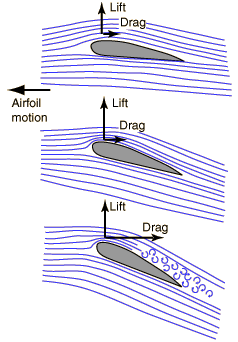 Simulation of the flow around the airfoil will be conducted for this lab
Computational fluid dynamics (CFD) results for drag and lift coefficients, coefficient of pressure around the airfoil will be compared to experimental fluid dynamics (EFD)
This lab will cover concept of boundary layer and flow separation
Flow visualization around airfoil 
(starts at 5:34)
11/8/2016
3
[Speaker Notes: Questions:
What is the velocity at the wall?

Talking Points:
Simulating laminar pipe flow
Comparing CFD results to AFD solutions
Look at the developing profile
Uniform inlet to quadratic
Linear pressure drop in fully developed flow
Developing length]
Overview of Flow Around Airfoil
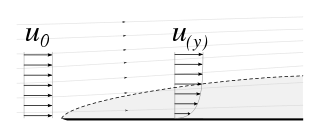 Boundary Layer
Defined by Ludwig Prandtl
Generated by viscosity near wall
Cause of lift and drag forces
Inviscid vs. viscous flow
Flow separation

Note: Refer to Chapter 9 of your book for more details
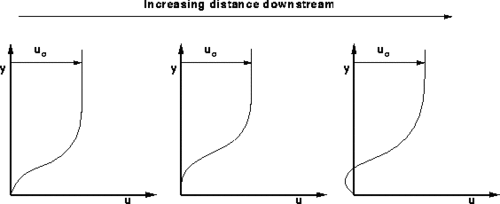 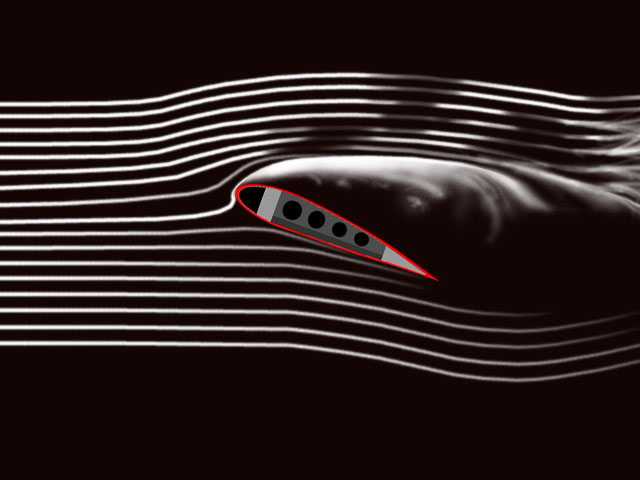 Flow visualization of boundary layer
(Start at 3:21)
11/8/2016
4
[Speaker Notes: Talking Points:
Laminar flow is viscous dominated
Low Re #
Turbulent flow is inertial dominated
High Re #]
Physics
Geometry
Results
Mesh
Solution
Solution Methods (ANSYS Fluent - Solution)
Airfoil (ANSYS Design Modeler)
General (ANSYS Fluent - Setup)
Structured (ANSYS Mesh)
Plots (ANSYS Fluent- Results)
Model (ANSYS Fluent - Setup)
C-Domain (ANSYS Design Modeler)
Graphics and Animations (ANSYS Fluent- Results)
Non-uniform (ANSYS Mesh)
Boundary Conditions (ANSYS Fluent -Setup)
Solution Controls (ANSYS Fluent - Solution)
O-Domain (ANSYS Design Modeler)
Monitors (ANSYS Fluent - Solution)
Reference Values (ANSYS Fluent - Setup)
Solution Initialization
(ANSYS Fluent - Solution)
Turbulent
Solution Initialization (ANSYS Fluent -Solution)
Run Calculation
(ANSYS Fluent - Solution)
CFD Process
The overall procedure for simulation of flow around airfoil is shown on chart below
Although we will be making the mesh before we define the physics you have to know the physics to design appropriate mesh.
11/8/2016
5
[Speaker Notes: Talking Points:
Physics must be known to properly construct mesh/grid
Example: must know if flow is turbulent to determine grid refinement for B.L.
Need many grid points to resolve large velocity grads noticed in turbulent B.L.
In ANSYS mesh comes before physics]
ANSYS Design Modeler (Geometry)
Import Clark-Y airfoil geometry 
Split O-type domain into four pieces
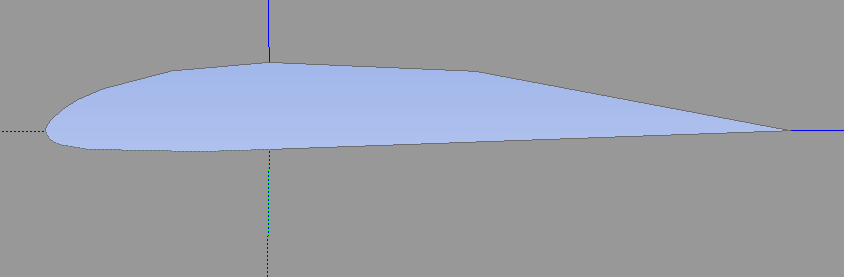 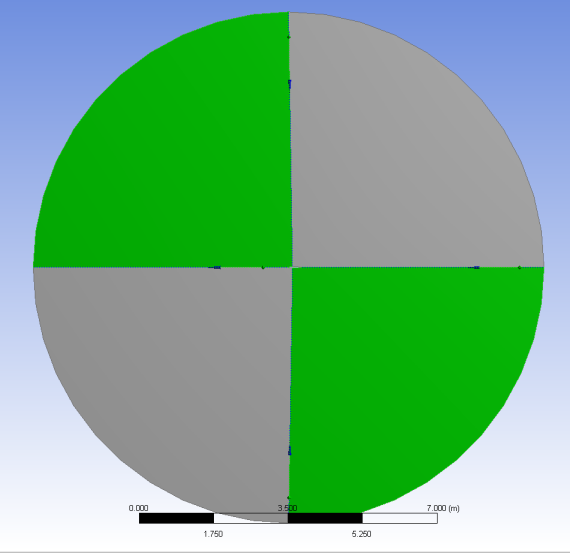 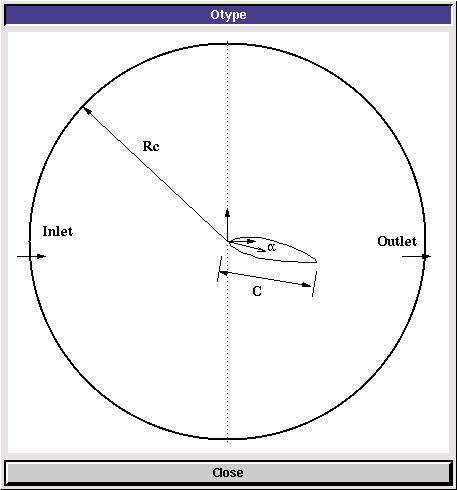 11/8/2016
6
[Speaker Notes: Talking Points:
In CFD it is best to simplify problem for efficiency
Pipe can be simplified into 2D rectangle axisymmetric about centerline]
ANSYS Mesh
Fine mesh at the boundary layer region to resolve large velocity gradients
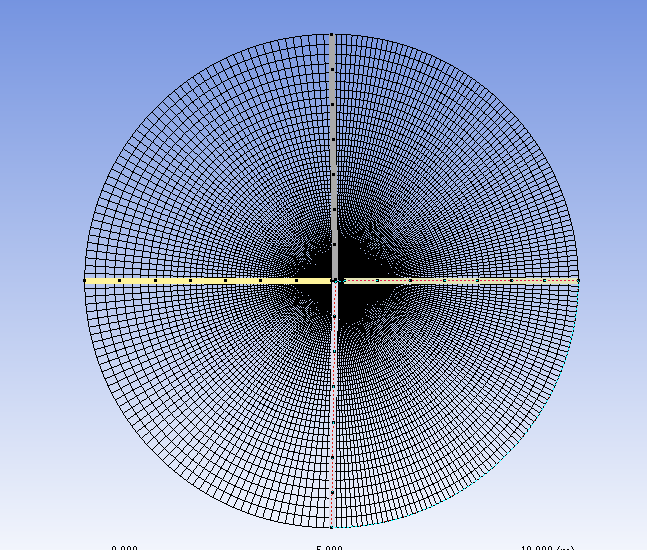 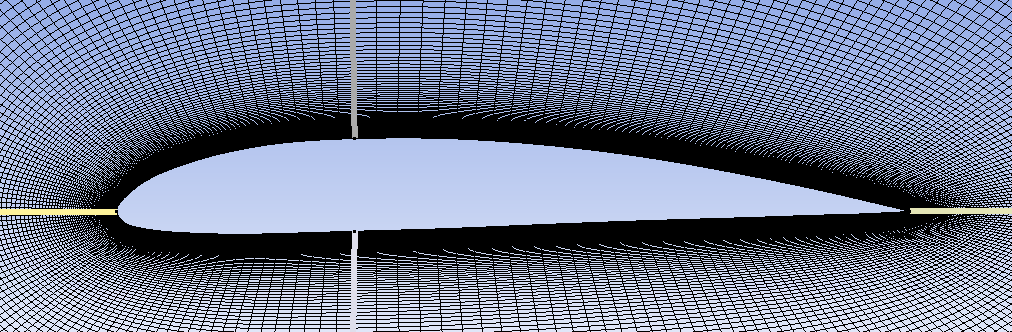 11/8/2016
7
[Speaker Notes: Talking Points:
CFD is discretizing the fluid flow and solving N.S. eqns numerically at each grid point
Discretize geometry by splitting sides
Can get information at any discretized point]
ANSYS Fluent – Physics
Wall – No slip BC
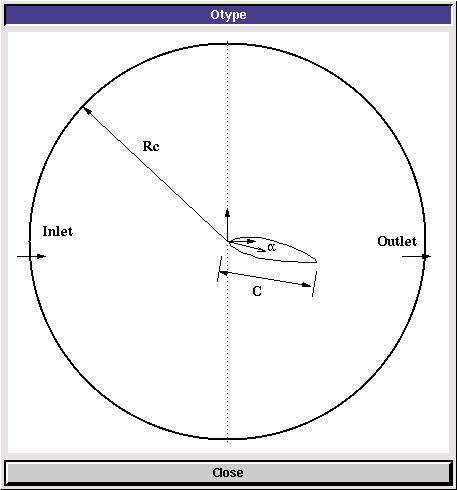 Inlet – Velocity inlet BC
Outlet – Pressure outlet BC
11/8/2016
8
[Speaker Notes: Talking Points:
No slip wall
Symmetric about axis for axial velocity and pressure
Uniform inlet velocity
Outlet pressure]
ANSYS Fluent – Solution
If you have problems with solution convergence reduce Under-Relaxation Factors. This issue is more likely to occur for large angle of attack cases.
Also you may need to increase the number of iterations
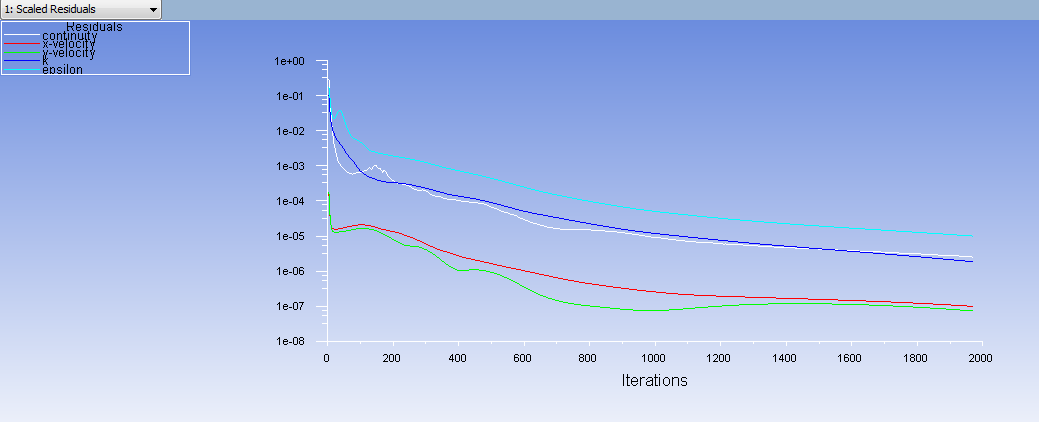 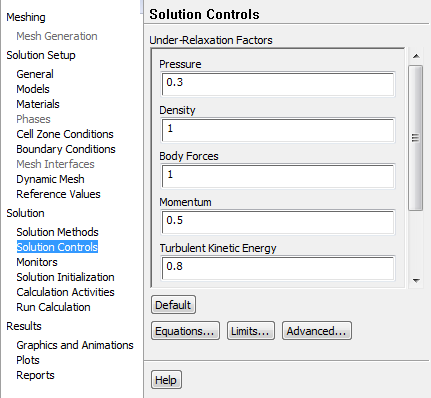 11/8/2016
9
[Speaker Notes: Questions:
Can anyone explain what fully developed flow is?
Why is friction coefficient constant in fully developed

Talking Points:
Explain developing length
Linear pressure drop in fully developed]
ANSYS Fluent – Results
11/8/2016
10
[Speaker Notes: Questions:
Can anyone explain what fully developed flow is?
Why is friction coefficient constant in fully developed

Talking Points:
Explain developing length
Linear pressure drop in fully developed]
ANSYS Fluent – Results
Pressure distribution around airfoil
Velocity vectors near wall and boundary layer development
Stream lines around airfoil
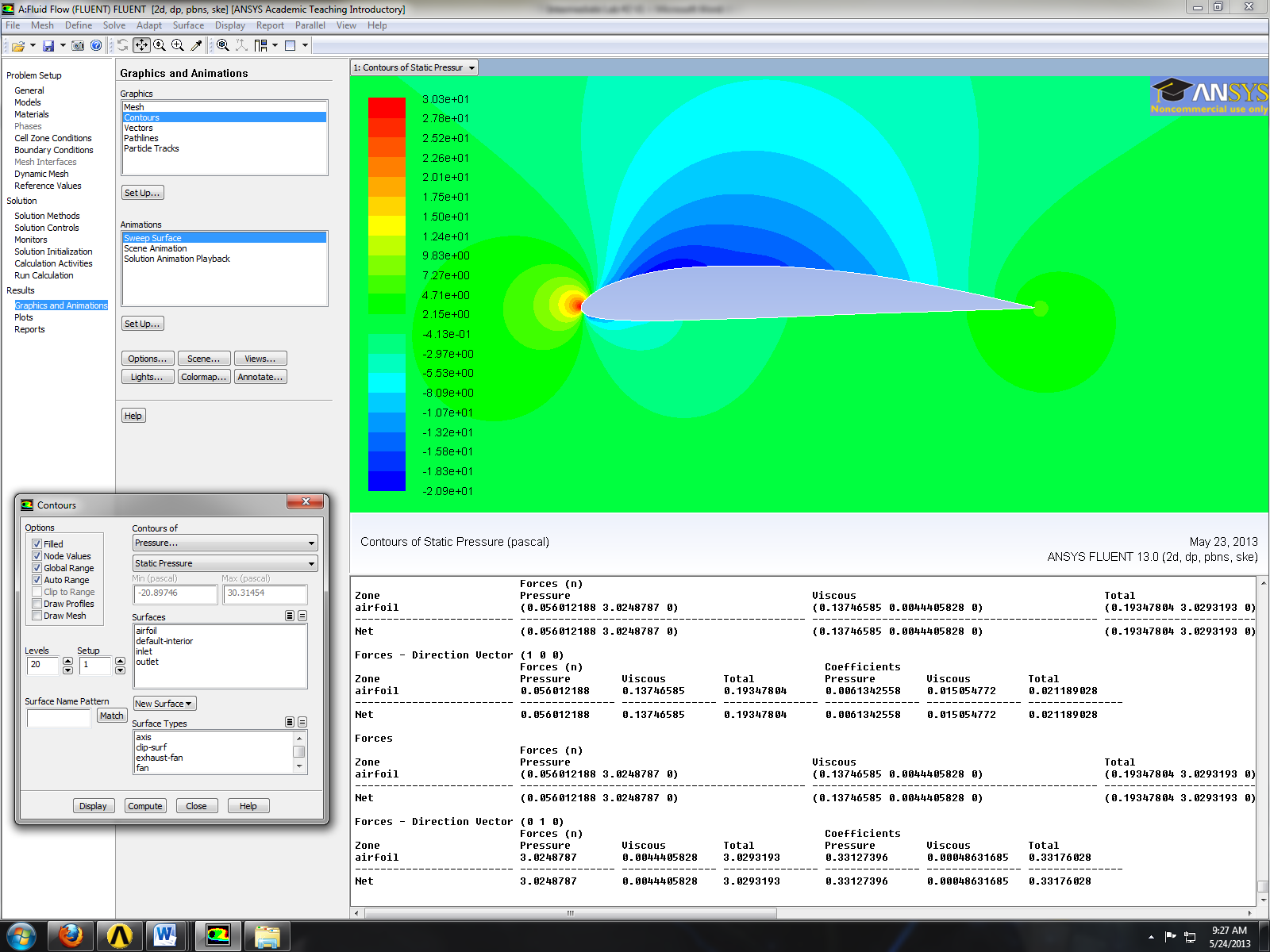 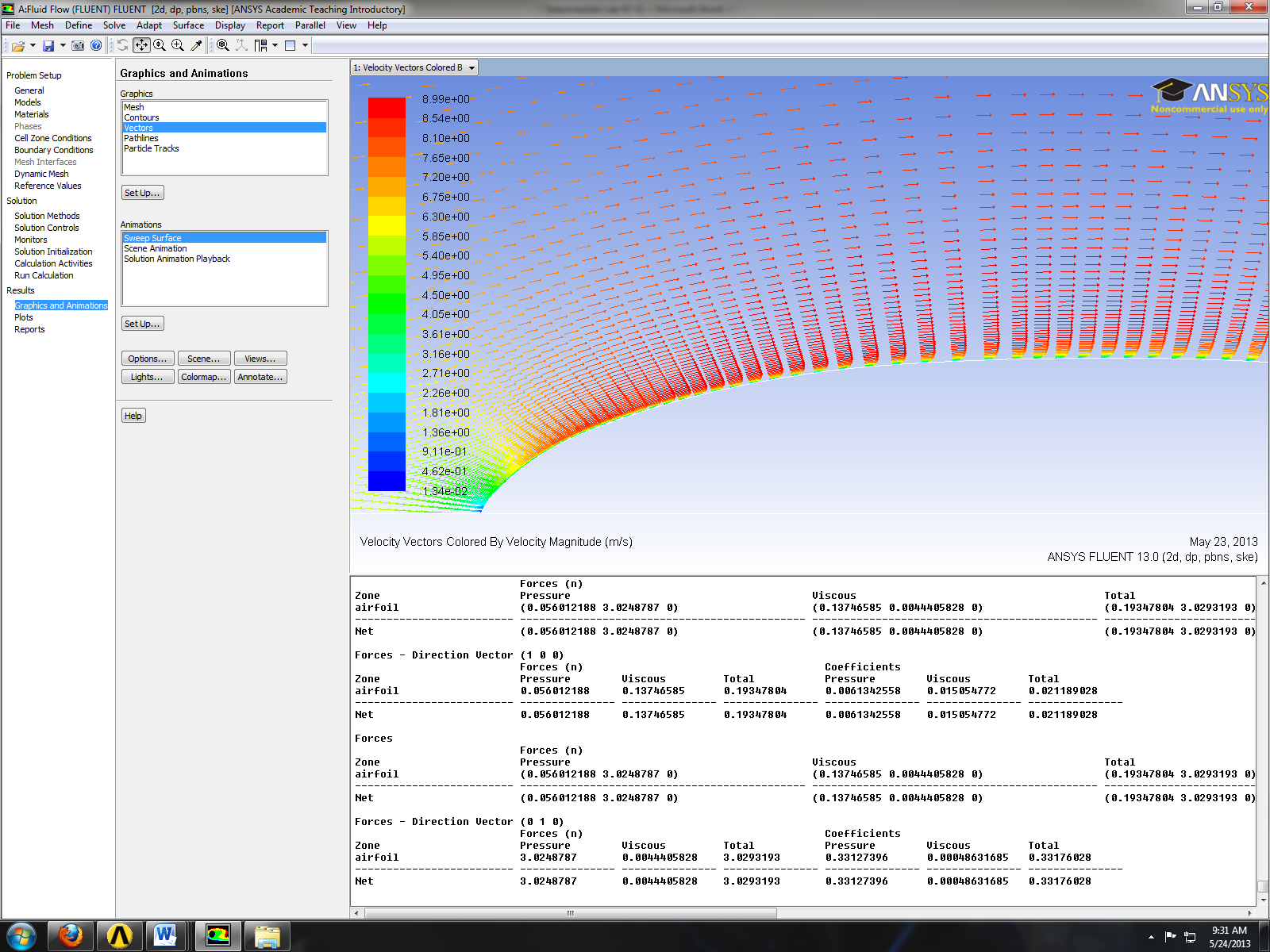 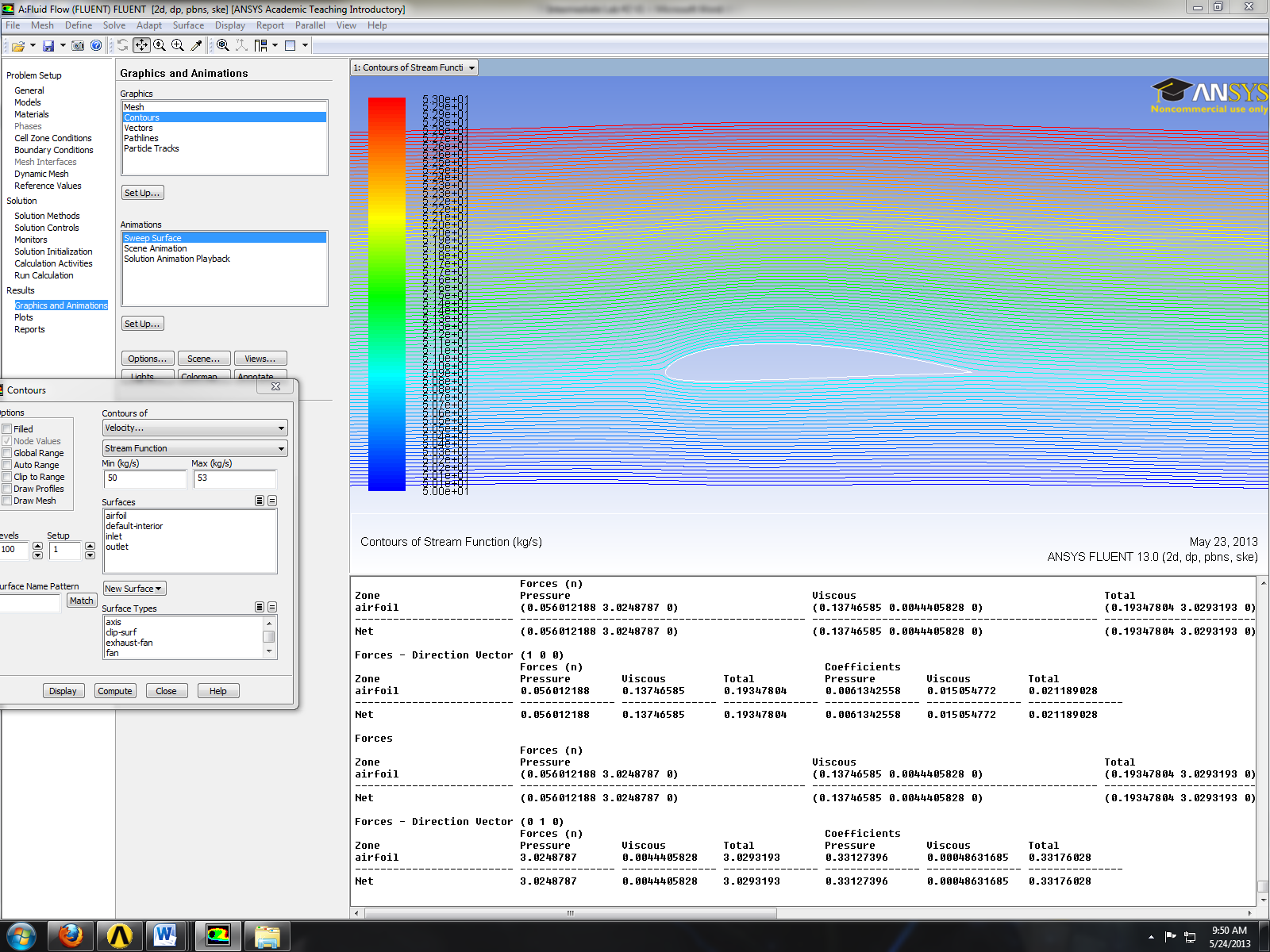 11/8/2016
11
[Speaker Notes: Questions:
Can anyone explain what fully developed flow is?
Why is friction coefficient constant in fully developed

Talking Points:
Explain developing length
Linear pressure drop in fully developed]
Questions?
Deadline for the CFD Lab 2 report is two weeks after from your CFD lab 2
    (same as CFD Prelab1 & Lab1)

Pre-lab 2 questions will be graded separately, so it doesn’t need to be attached to the report

Bring EFD Lab3 Data Reduction Sheet for CFD Lab2, so that you can simulate AOA=16 degree case

Use the Lab drop-box when turning in your lab reports

Come to the office hours for any help
11/8/2016
12